A médiapiac szabályozása
Polyák Gábor

gpolyak@ajk.pte.hu
www.jogiforum.hu/mediajog
A médiarendszer fejlődése
Médiajog
A médiapiac szabályozásának szerkezete
hozzáférés-szolgáltatás
Kartellrecht
A piacszabályozás elemei
A piacszabályozás tényezői
kapacitás-szűkösség
szabályozási terhek
analóg földfelszíni műsorszolgáltatás 

digitális földfelszíni műsorszolgáltatás 

műsorszolgáltatás kábelen, műholdon, IP-hálózaton


lekérhető audiovizuális médiaszolgáltatás

információs társadalommal összefüggő szolgáltatás
szolgáltatások száma
felhasználói aktivitás
Az engedélyezés funkciói
Differenciált engedélyezési rendszerek
Szolgáltatások
Funkciók
Analóg földfelszíni műsorszolgáltatások engedélyezése
Digitális televíziózás
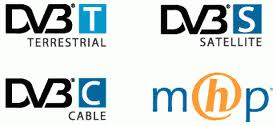 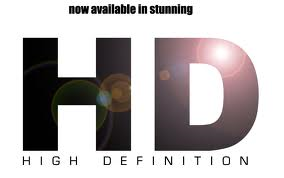 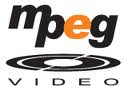 Digitális földfelszíni kapacitások elosztása
a földfelszíni platform jelentőségének csökkenése
A platform-üzemeltető helyzete
A kapacitásokhoz való hozzáférés szabályozása
Must carryCélok és szabályozási alapok
Must carryA szabályozás kötelezettjei
EGYETEMES SZOLGÁLTATÁSI IRÁNYELV
Must carry A szabályozás jogosultjai
meghatározott rádióműsor- és televízióműsor-szolgáltatások
Must carryA kötelezettségek legyenek…
A kapacitás-elosztás befolyásolásának más eszközei
Távközlési jogi megközelítés
A platform-üzemeltetés kettős jellege
Az alkotmányos és gazdaság-szabályozási célok konfliktusa
18-as piac
A médiakoncentráció korlátozásának jelentősége
Az ágazati koncentráció-korlátozás modelljei
Az alkalmazott megoldások kritikája